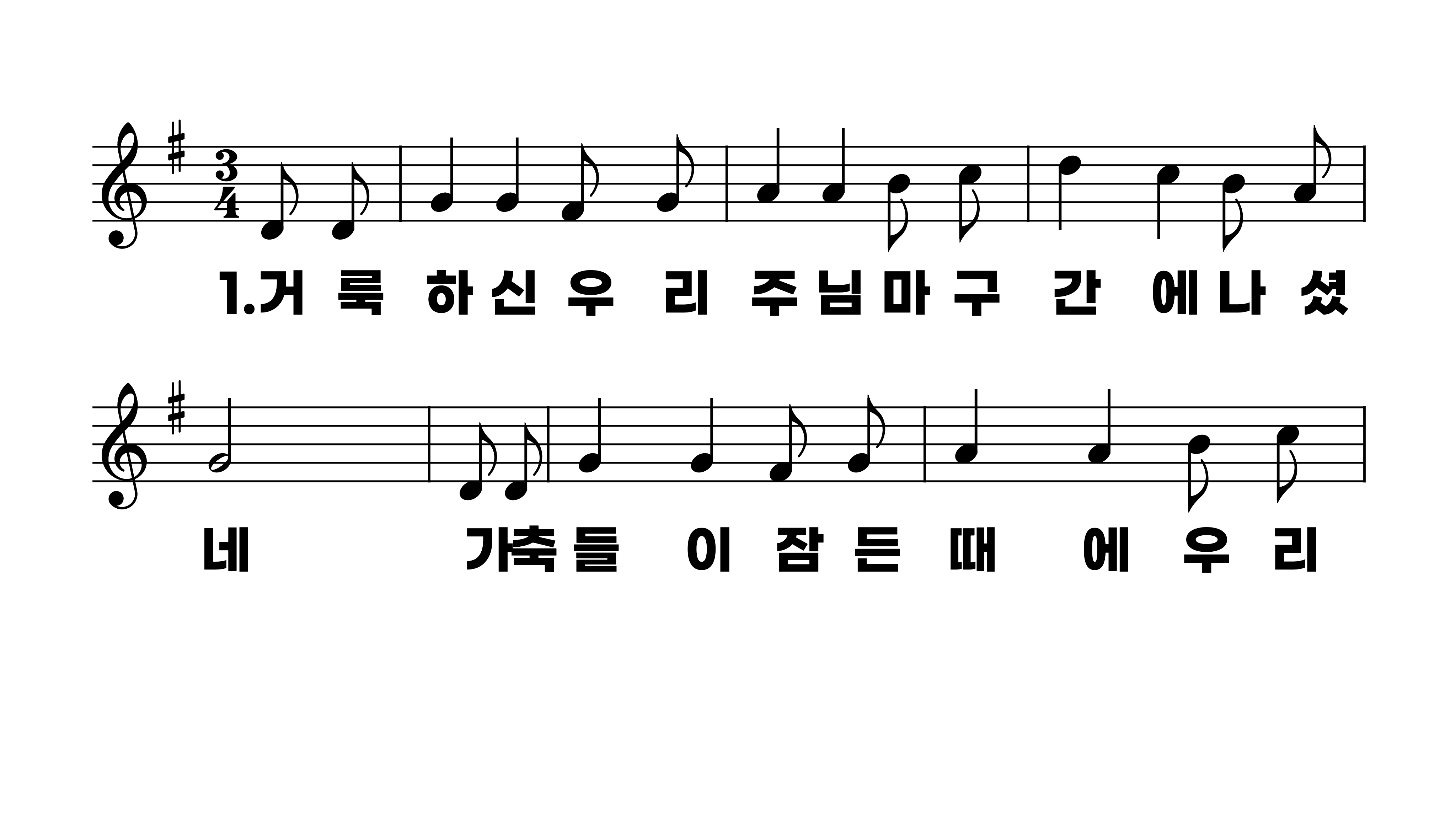 128장 거룩하신 우리 주님
1.거룩하신우
2.목자들은잠
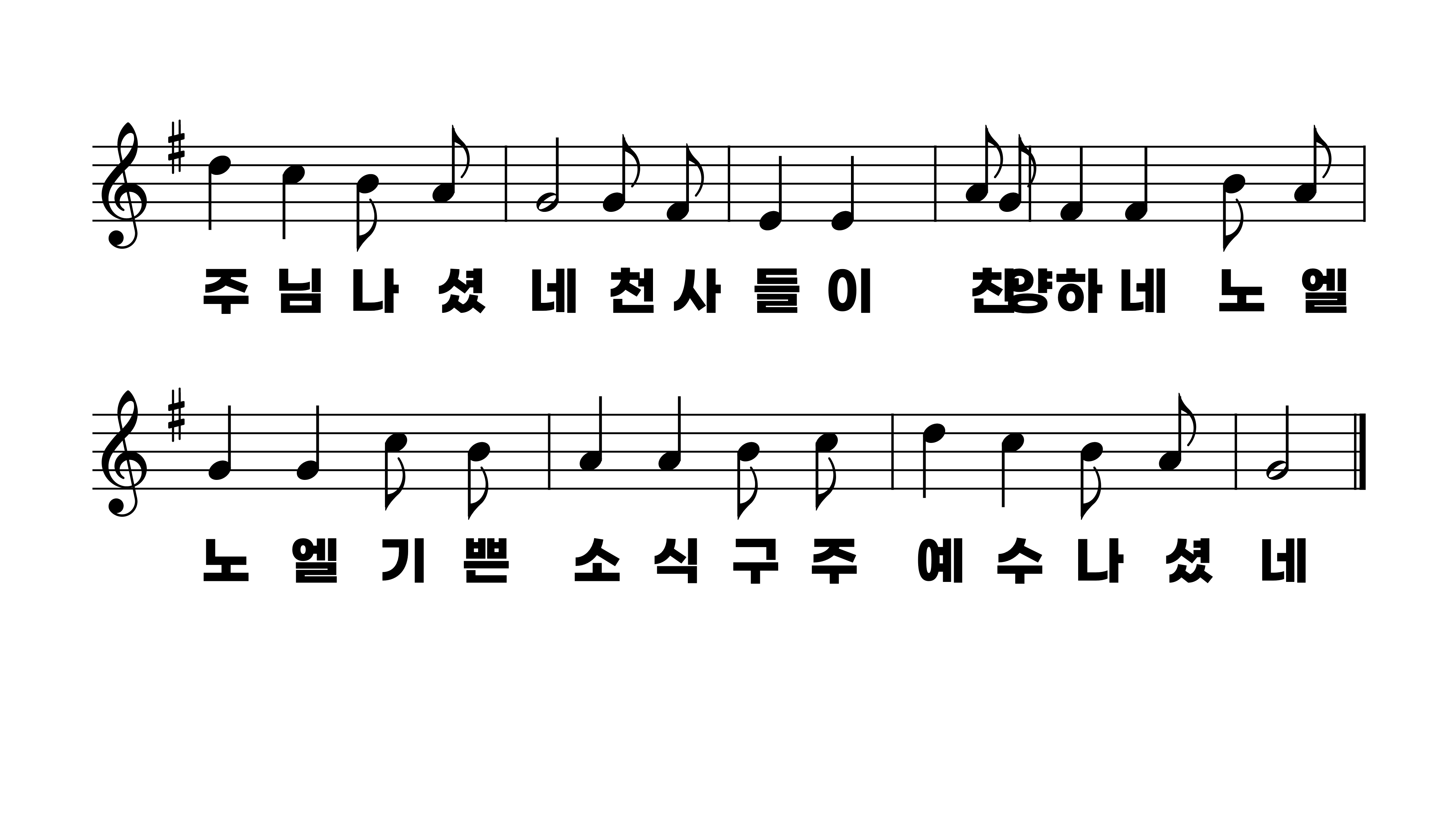 128장 거룩하신 우리 주님
1.거룩하신우
2.목자들은잠
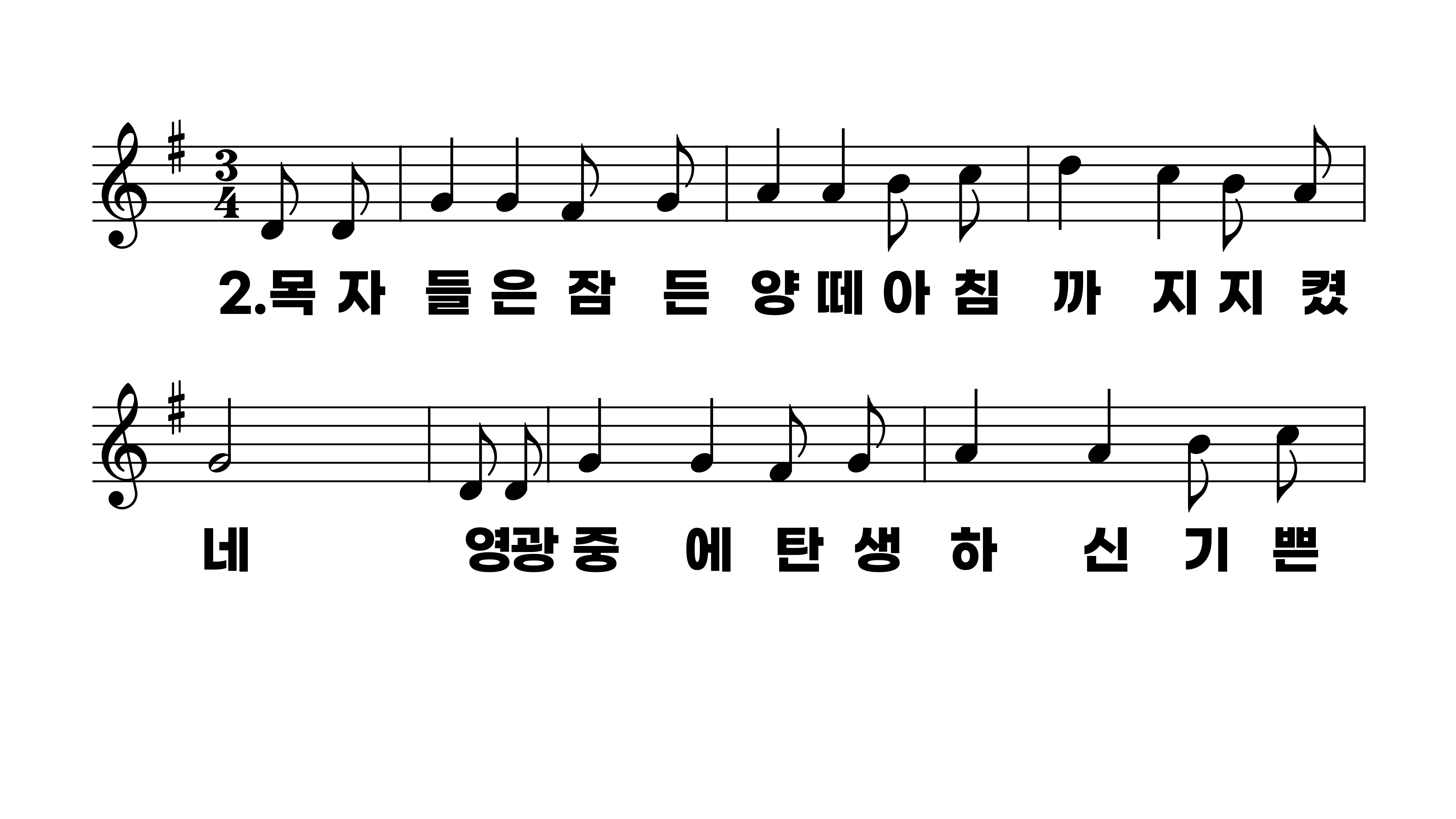 128장 거룩하신 우리 주님
1.거룩하신우
2.목자들은잠
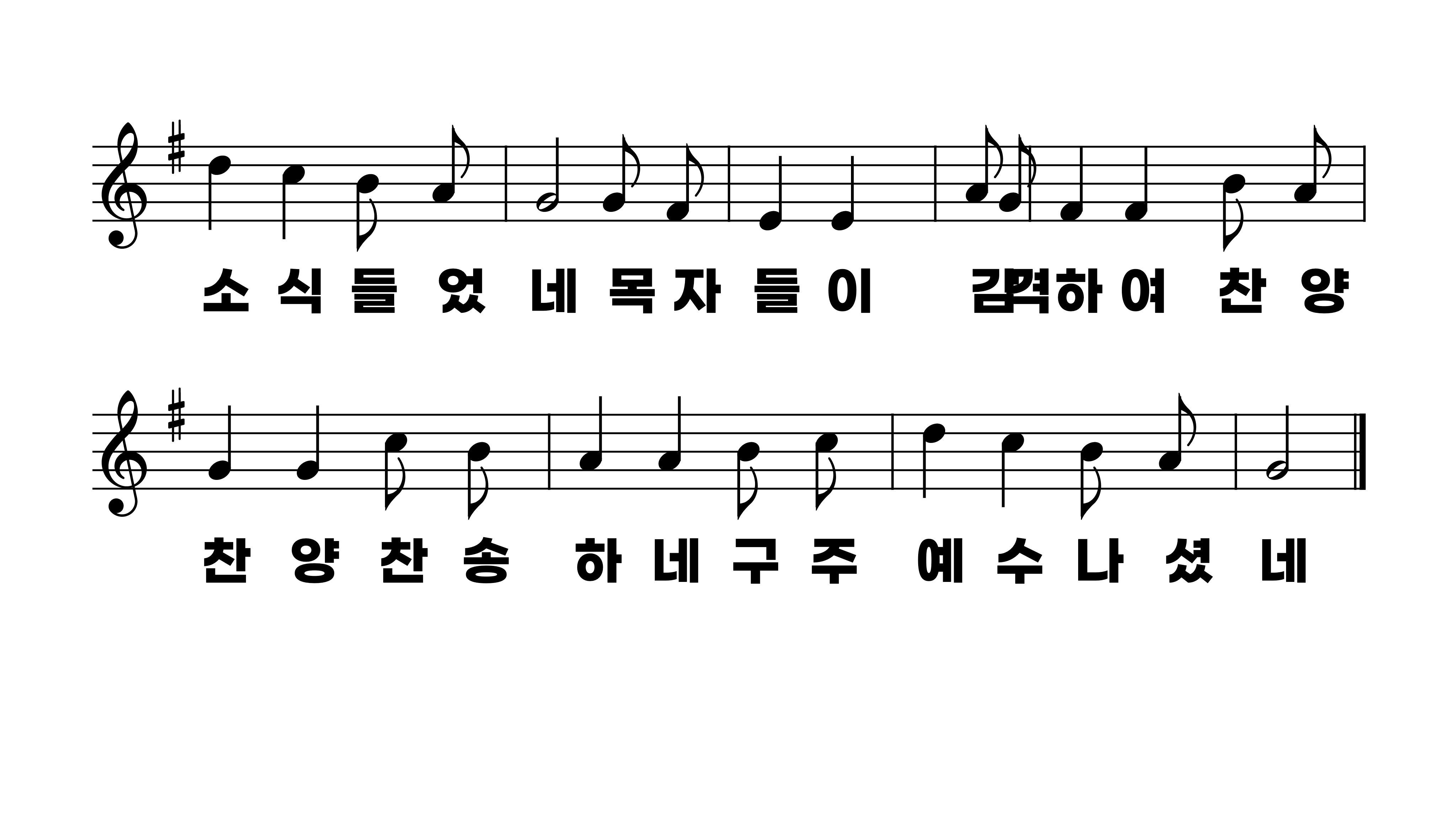 128장 거룩하신 우리 주님
1.거룩하신우
2.목자들은잠